Intégrer une obligation de plan de transition bancaire au sein du Pilier 2
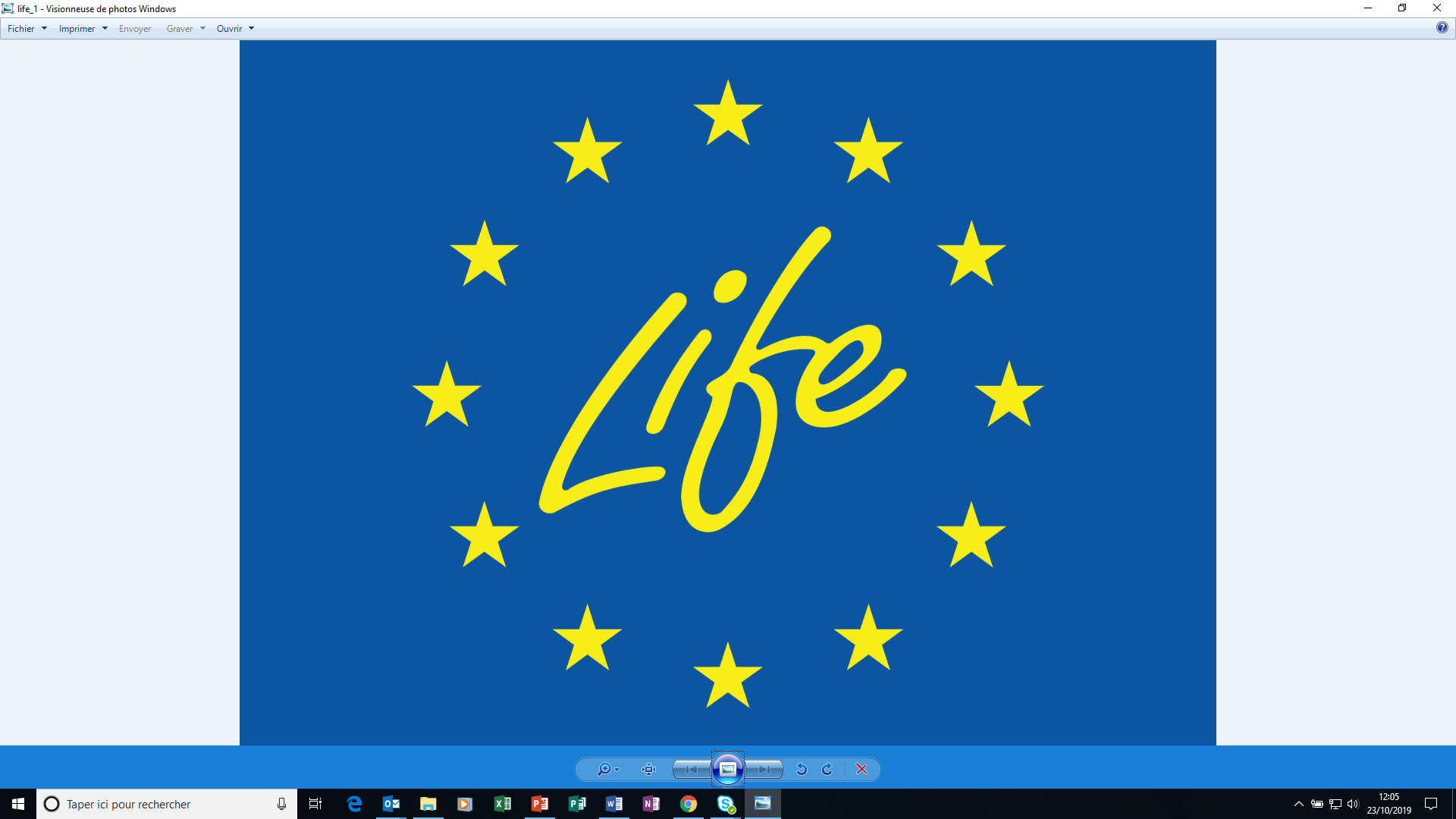 Présentation à la Chaire Energie et Prospérité
Avec la contribution du programme LIFE de l’Union Européenne
Julie Evain, avec Clara Calipel et Louise Noguès
24/06/2022
Intégrer une obligation de plan de transition bancaire au sein du Pilier 2
Contexte
Défi principal : Accompagner les acteurs financiers à agir dès maintenant afin de favoriser la mise en place d’une transition ordonnée et limiter les risques climatiques
Plusieurs outils sont déjà à la main des superviseurs :
Pilier 1 - Renforcer les exigences en capital pour les projets néfastes pour le climat : intérêt pour certaines activités fossiles, mais rôle limité dans le financement de la transition
Pilier 3 - Exigences de transparence climatique : nécessaire mais pas suffisante pour engager la transformation des banques
Pilier 2 - Stress-tests climatiques : premier pas dans la montée en compétences et dans la sensibilisation des équipes bancaires mais difficultés méthodologiques et d’accès à la donnée
Intégrer une obligation de plan de transition bancaire au sein du Pilier 2
Favoriser une transition progressive et ordonnée
Approche basée uniquement sur la gestion des risques financiers et les initiatives volontaires n’est pas suffisante :
Méthodologies de mesure du risque climatique trop imparfaites
Difficulté des banques à appliquer leurs propres politiques sectorielles
Besoin d’action immédiate pour limiter les risques sur le moyen-terme
Ces outils n’ont pas encore apporté les transformations nécessaires dans les pratiques des banques

Besoin de compléter cette approche d’une démarche tournée vers l’impact sur l’économie réelle pour limiter l’ampleur et la durée des risques de transition et des risques physiques
Intégrer une obligation de plan de transition bancaire au sein du Pilier 2
Rôle clé du pilier 2 et des plans de transition bancaires
Outils existants qui nécessitent d’être complétés par d’autres instruments du Pilier 2 et notamment au sein du SREP :
Pilier plus qualitatif, qui se concentre davantage sur les procédures
Permet d’intégrer les enjeux climatiques de manière plus complète et dynamique qu’une évolution en exigences de capital du Pilier 1

Proposition : rendre obligatoire la publication de plans de transition bancaires au sein du pilier 2
Approche globale : couvre l’ensemble des processus de la banque 
Approche dynamique : peut permettre d’agir directement sur les processus et outils de décision des banques

Cadre de référence qui devra être précisé au sein de la réglementation prudentielle
Intégrer une obligation de plan de transition bancaire au sein du Pilier 2
Déclinaison de la stratégie de décarbonation des banques
Les éléments fondamentaux d’un plan de transition bancaire :
Objectif de long terme de neutralité carbone à 2050 ;
Détermination d’une stratégie globale de décarbonation pour la banque, déclinée en trajectoires de décarbonation sectorielles ;
Objectifs intermédiaires de réduction d’émissions de GES sectorielles à 5 ans ;
Trajectoires sectorielles en lien avec les plans de transition nationaux et européens ;
Recours à la compensation réduit au minimum.
Intégrer une obligation de plan de transition bancaire au sein du Pilier 2
Scope d’application du plan de transition
Le plan de transition bancaire doit chercher une cohérence globale, avec une mise en œuvre échelonnée dans le temps :
L’ensemble des secteurs doivent être couverts, en priorisant les secteurs les plus émetteurs.
L’ensemble des types de clients de la banque doivent être couverts :
Grandes entreprises : positionner les contreparties dans leurs trajectoires de décarbonation sectorielle et conditionner l’octroi de crédit à l’existence d’un plan de transition
PME : cibler les secteurs les plus émetteurs 
Ménages : utiliser le DPE comme proxy pour proposer des offres de rénovation énergétique
L’ensemble des métiers de la banque doivent être couverts : banking book, trading book, activités hors bilan, etc…
Intégrer une obligation de plan de transition bancaire au sein du Pilier 2
Processus de gouvernance solide et adapté
S’assurer que les processus de gouvernance et de décision permettent la mise en œuvre des plans de transition :
Mise en place des plans de transition depuis le plus haut niveau de gouvernance, et attribution des responsabilités de mise œuvre
Prise en compte des objectifs fixés par le plan de transition à tous les niveaux du processus de décision et de gestion des risques ;
Cohérence de l’organisation interne des équipes avec les objectifs
Rémunérations adaptées aux objectifs fixés par le plan de transition.
Renforcer le cadre d’évaluation du SREP : les superviseurs peuvent déjà intégrer les enjeux climatiques dans leur revue
Rendre la revue du SREP plus opérationnelle : analyse de la pertinence du plan stratégique et de la gouvernance
Intégrer une obligation de plan de transition bancaire au sein du Pilier 2
Actions possibles en cas de non-conformité
Différentes actions de supervision sont envisageables :
Demande de formation, 
Evolution de la gouvernance, 
Renforcement de la gestion des risques,
Limite de concentration dans certains secteurs,
Révision des politiques de rémunération 

 Ces actions peuvent être mises en place selon une échelle graduelle

Exigences supplémentaires de capital possibles mais plus difficiles à démontrer
Intégrer une obligation de plan de transition bancaire au sein du Pilier 2
Besoin de clarifier le mandat des superviseurs ?
La prise en compte des risques climatiques s’intègre déjà dans le mandat des superviseurs, mais les textes actuels sont peu précis.

Se pose la question d’un besoin de clarifier le mandat des superviseurs pour faciliter la revue des plans de transition et réduire le risque d’interprétations divergentes entre les différentes autorités de supervision.

Les autorités de supervision sont déjà sorties d’une approche purement basée sur les risques :
avec le « SME supporting factor » pour favoriser l’accès au financement des PME ;
avec les mesures visant à atténuer l’incidence de la crise du Covid-19.
Intégrer une obligation de plan de transition bancaire au sein du Pilier 2
Renforcer les dispositions législatives existantes
Besoin de davantage de clarté au niveau législatif pour pouvoir prendre en charge la question des plans de transition.

Le paquet bancaire 2021 propose la mise en place de plans de transition bancaires obligatoires en amendant la CRD (articles 76 et 87a).

Le paquet bancaire charge l’EBA de fournir ultérieurement les guidelines définissant le contenu des plans. 

Pour faciliter leur mise en œuvre, le périmètre d’application et les contenus des plans de transition doivent être précisés non seulement au sein de ces guidelines, mais aussi au sein de textes législatif de niveau 2, par exemple au sein des RTS (regulatory technical standards)
Intégrer une obligation de plan de transition bancaire au sein du Pilier 2
Certifier les plans de transition
Plusieurs institutions pourraient avoir la charge de certifier les plans de transition :
Les superviseurs
Des agences environnementales (Européennes ou nationales)
L’EFRAG
Des cabinets d’audit

Tout en laissant à la main des superviseurs le contrôle de la mise en œuvre des plans, de la structure de gouvernance associée et des processus de décision, il pourrait être envisageable de déléguer la certification de leur contenu à des entités externes.
Merci de votre attention
julie.evain@i4ce.org
clara.calipel@i4ce.org
anuschka.hilke@i4ce.org
louise.nogues@i4ce.org
Avec la contribution du programme LIFE de l’Union Européenne
La Commission Européenne ne peut être tenue responsable de l’utilisation des informations que contient ce rapport
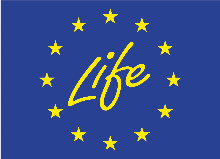 Intégrer une obligation de plan de transition bancaire au sein du Pilier 2
Faire évoluer les ressources humaines
Pour faire face aux nouveaux enjeux climatiques, les superviseurs devront renforcer leur formation et leurs effectifs.

Deux cibles sont prioritaires : 
Au sein de la zone euro : montée en compétence des Joint Supervisory Teams pour faire évoluer l’analyse SREP et assurer un niveau égal de traitement au sein de la zone euro
Pour les filiales de banques en dehors de la zone euro : cibler les Collèges de Supervision, notamment dans les pays d’Europe de l’Est où les filiales sont exposées aux secteurs fossiles.